Source Apportionment of Water Soluble Elements, EC/OC, and BrC by PMF
Linghan Zeng
04/21/2016
Introduction
Why do I focus on water soluble elements?

Why do the source apportionment?
Positive Matrix Factorization (PMF)
Receptor Model
A model for pollutant source identification contributing to the observed chemical concentrations at a receptor site.


Receptor modeling utilizes composition data collected at the receptor site to determine the source attributions.
PMF Equation
X = GF + E
Source Profiles
(p×m)
Residuals
(n×m)
Source Contributions
(n×p)
Samples
(n×m)
Sample Description
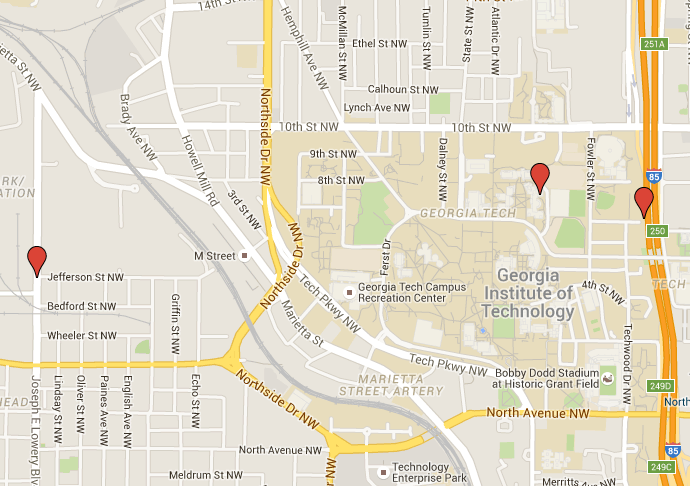 Sites
Jefferson Street (JST)
Georgia Tech (GT)
Road Side (RS)
Sample Description
Data used in PMF
S, K, Ca, Ti, Mn, Fe, Cu, Zn, As, Se, Br, Sr, Ba, Pb were measured by XRF
EC/OC 
BrC
Missing values are replaced by species median with 400% uncertainties.
Values below limit of detection are replaced by half of LOD with 5/6 uncertainties.
Data Summary
Concentration Seasonal Variation
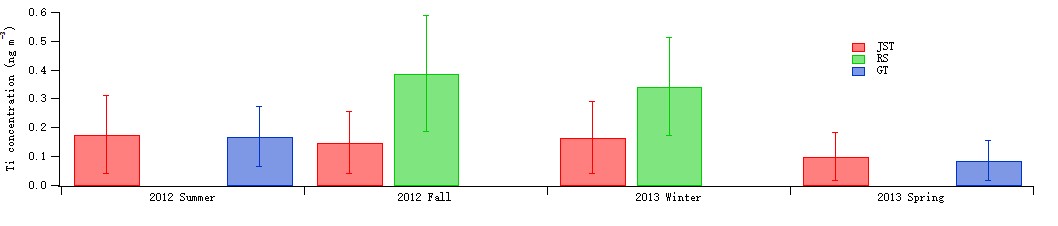 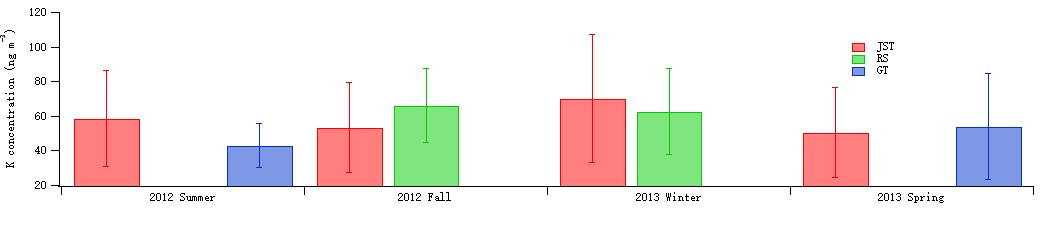 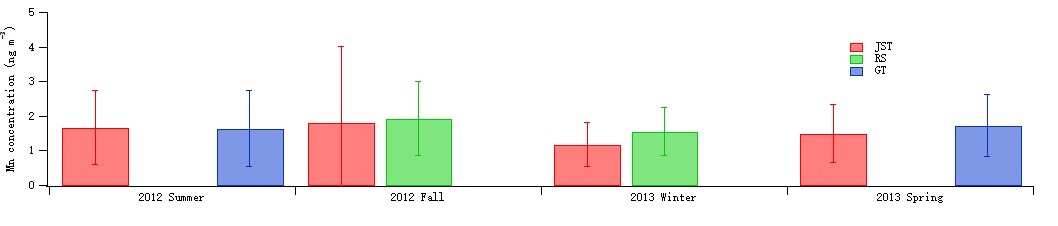 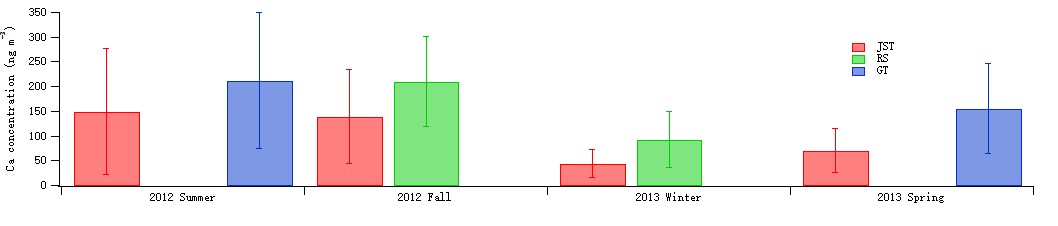 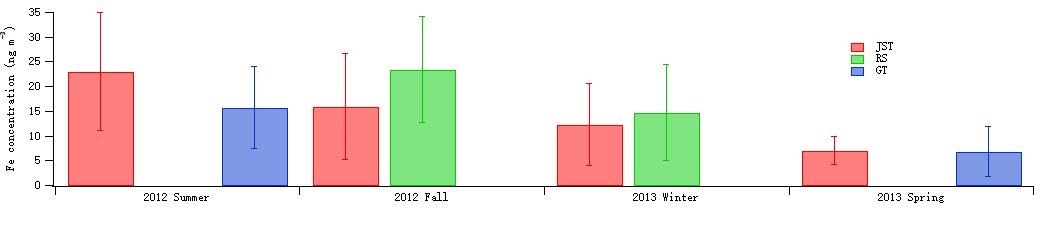 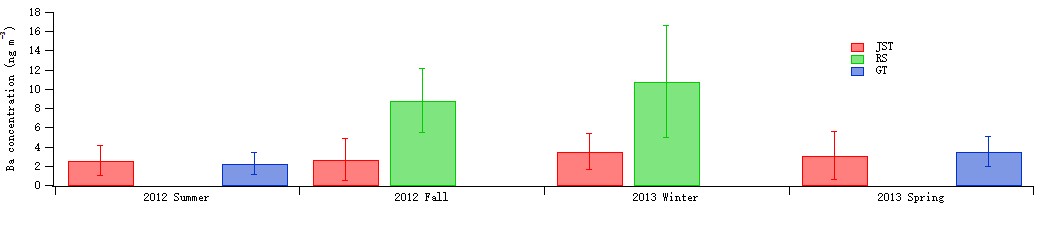 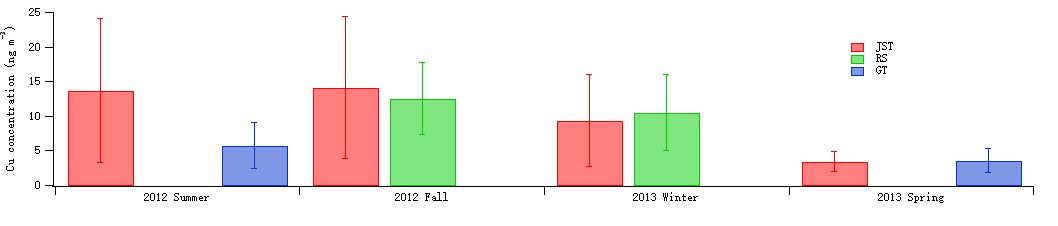 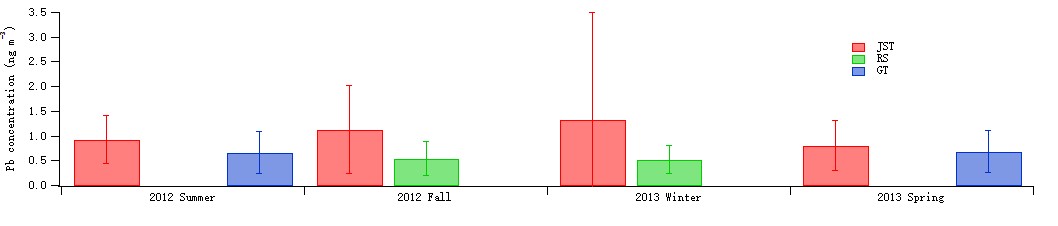 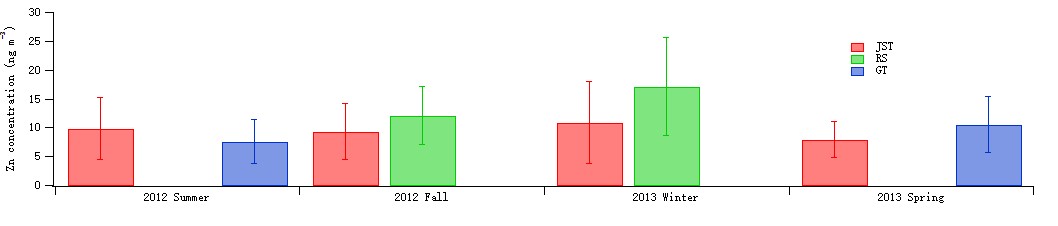 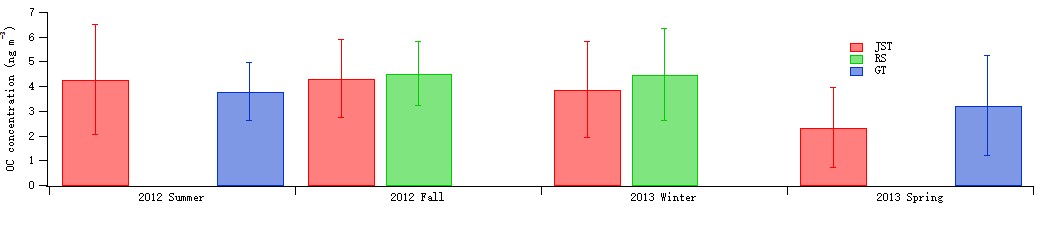 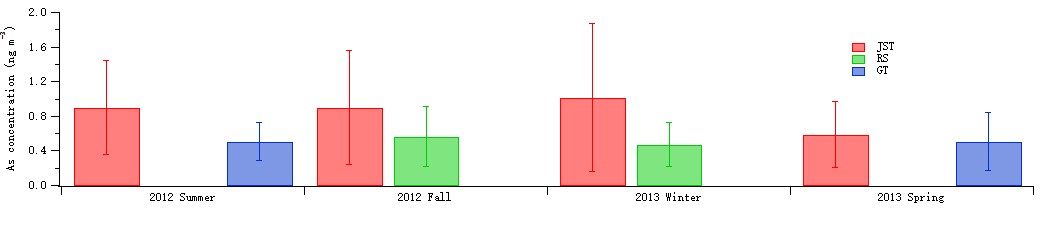 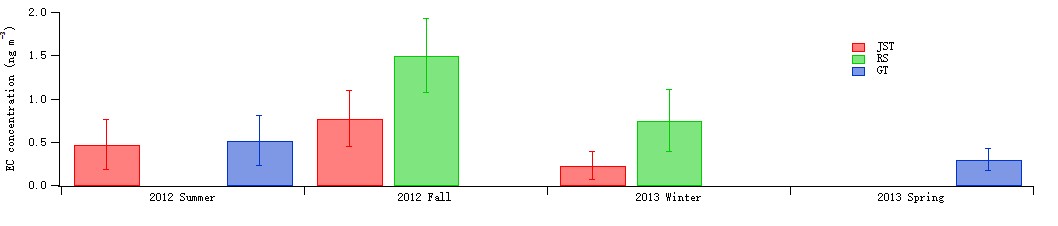 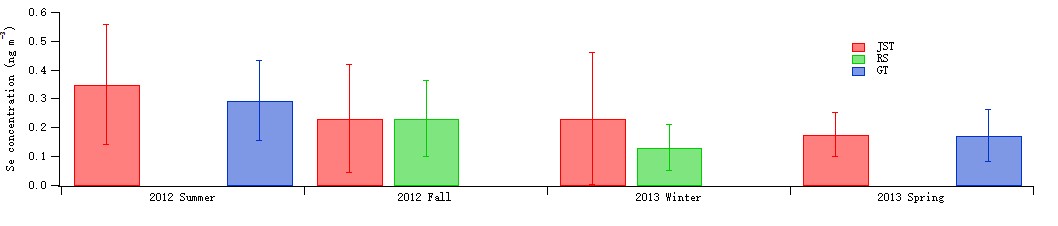 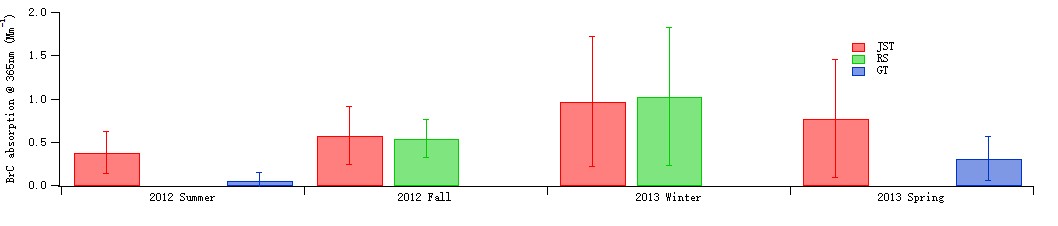 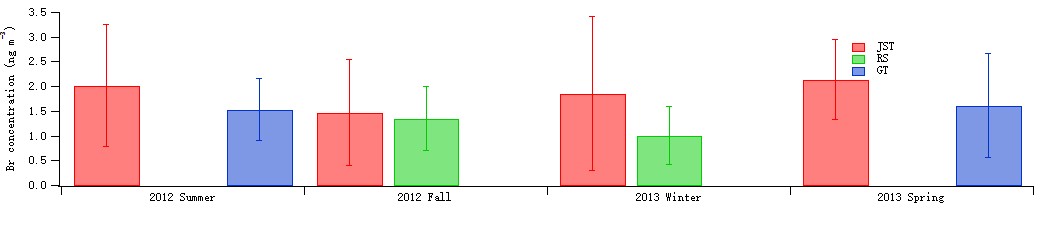 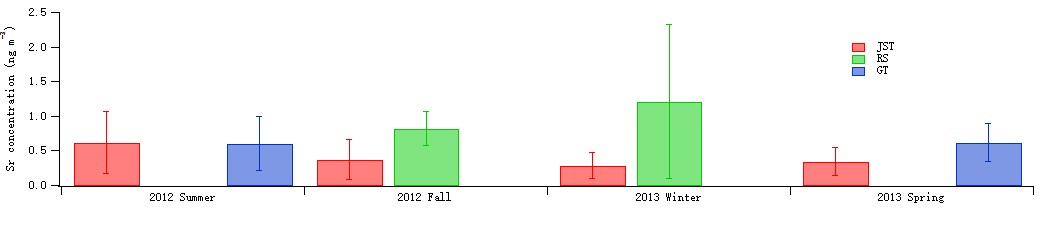 Result
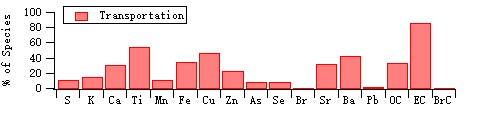 Four factors solution is the optimal.

Transportation: Cu, Fe, Ba，EC
Biomass Burning: K, BrC
Mineral Dust: Ca, Mn
Secondary Formation: S
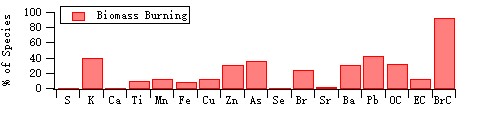 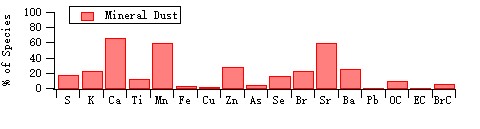 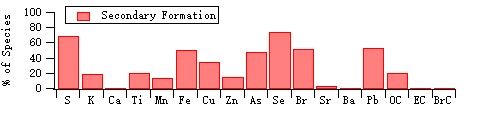 Other Results
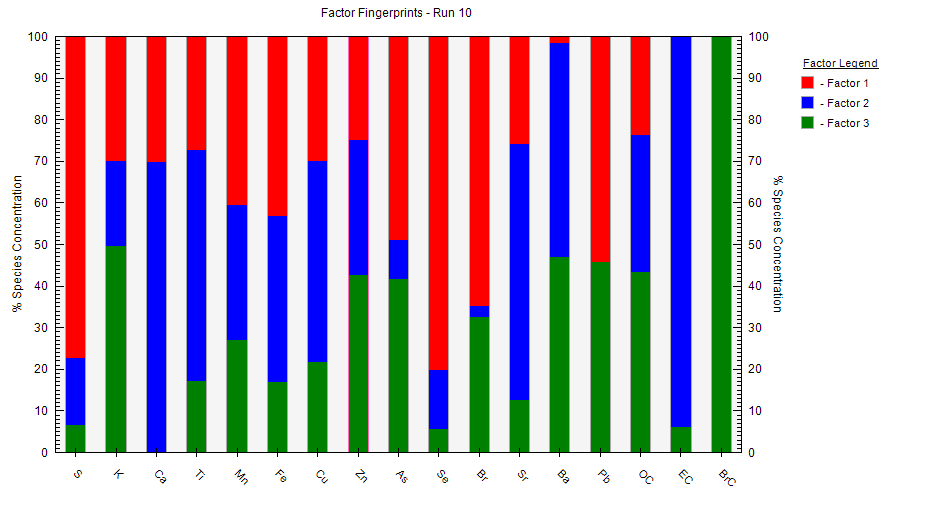 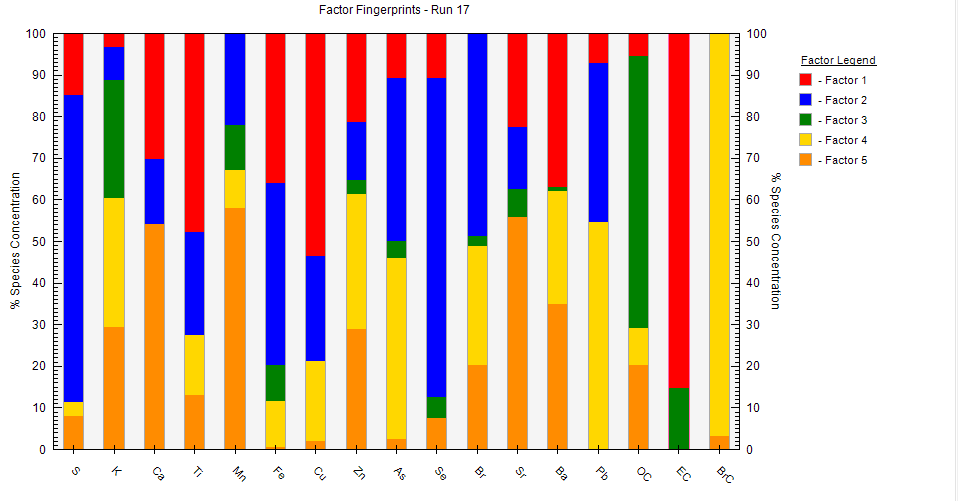 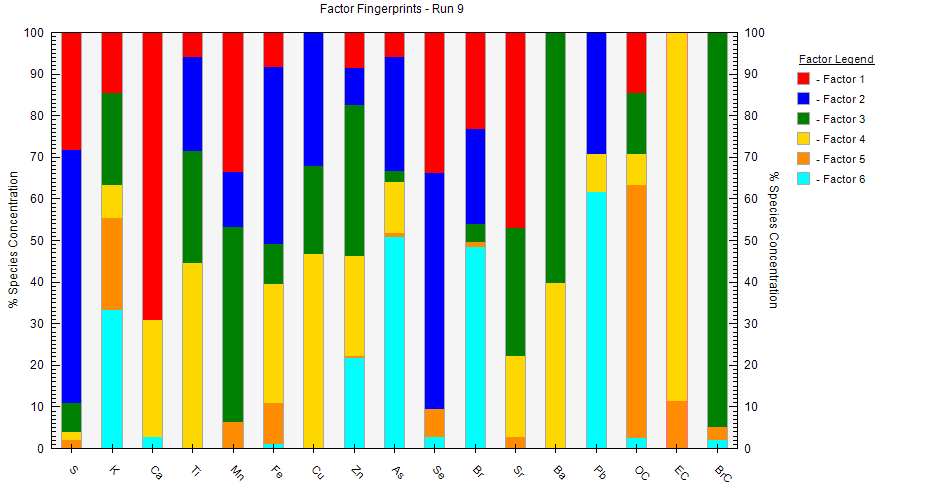 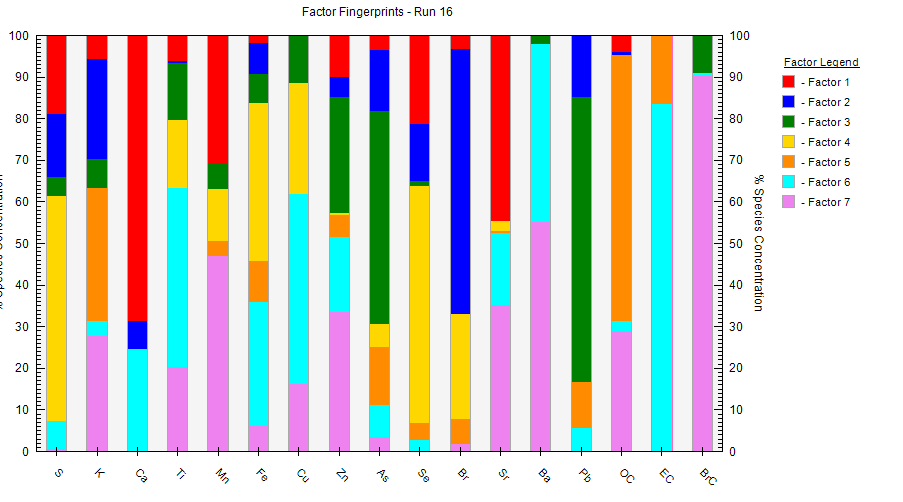 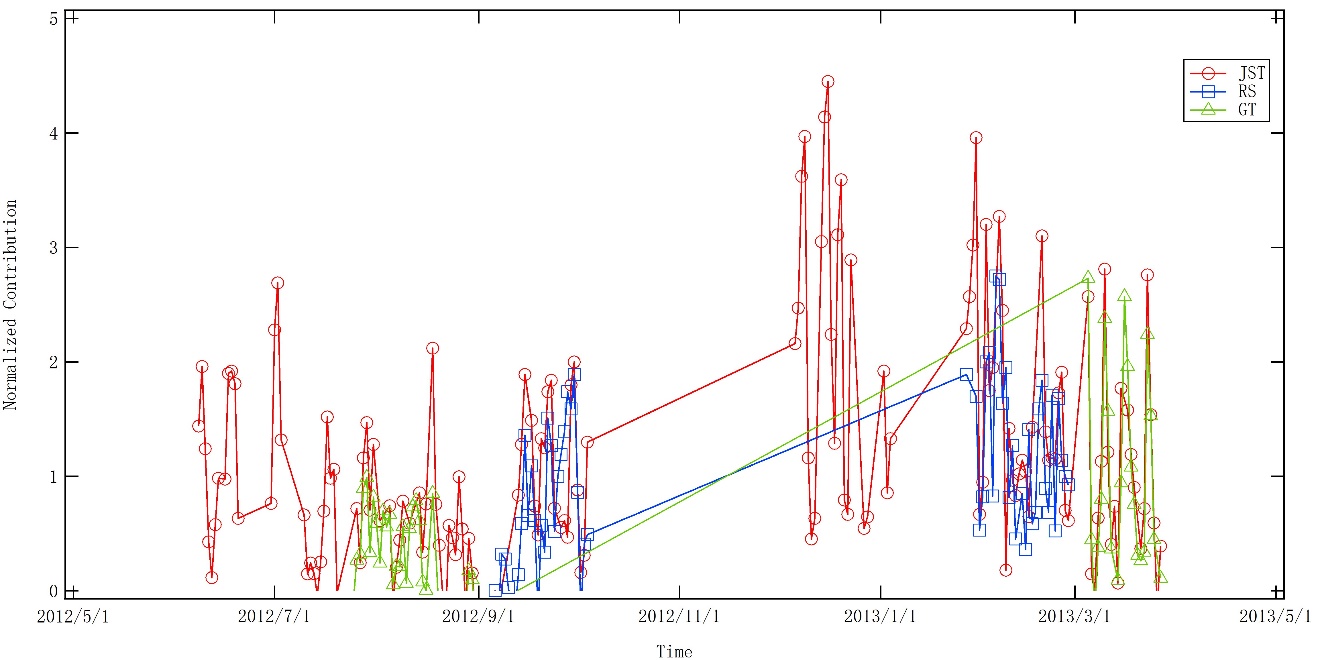 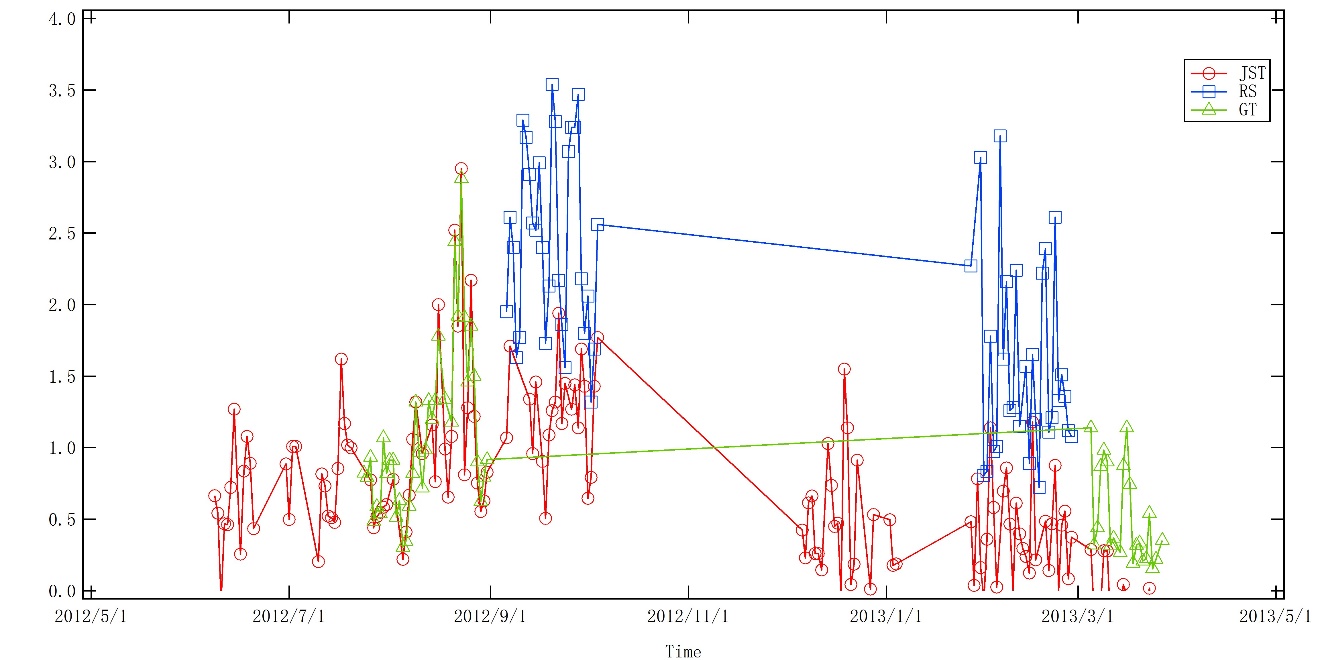 Biomass Burning
Transportation
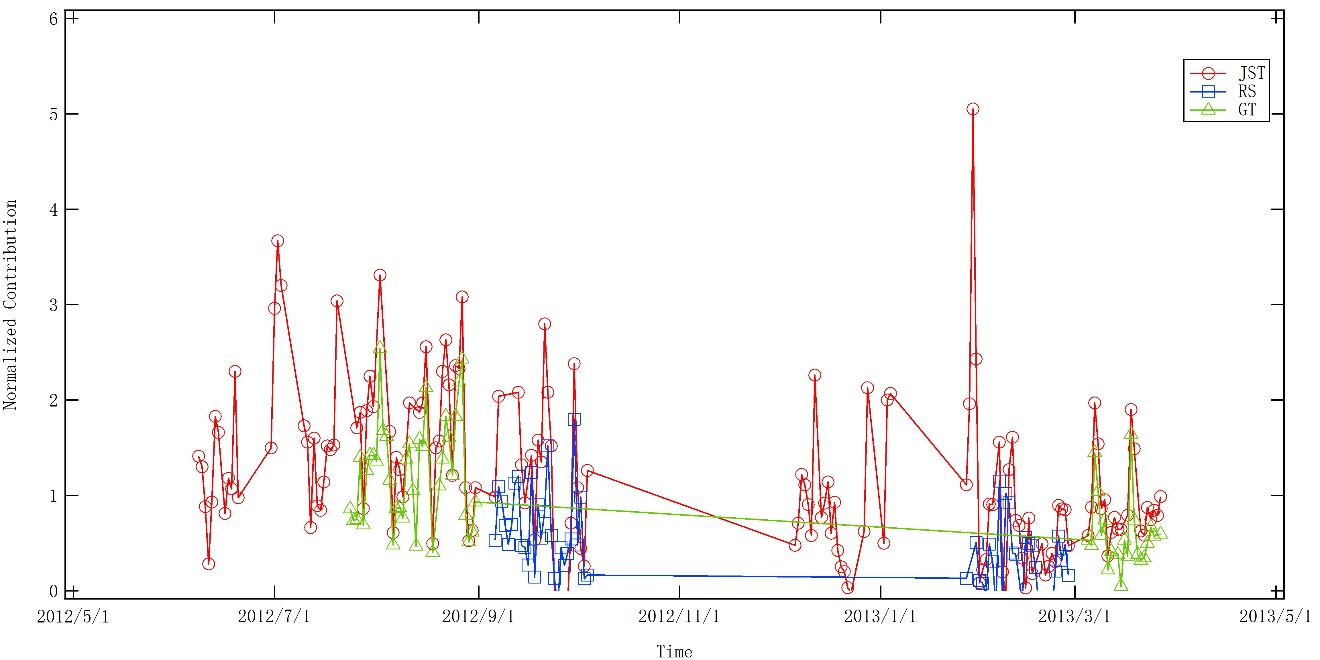 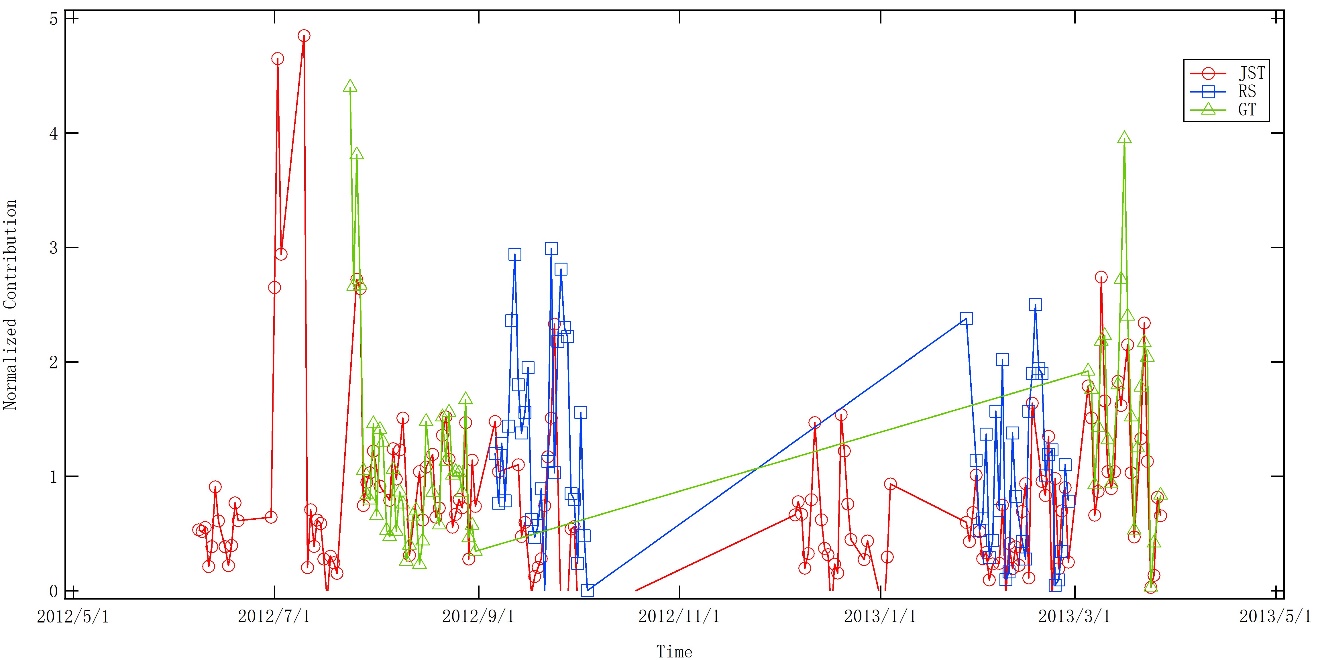 Secondary Formation
Mineral Dust
Factor Contribution for Mn, Fe, Cu
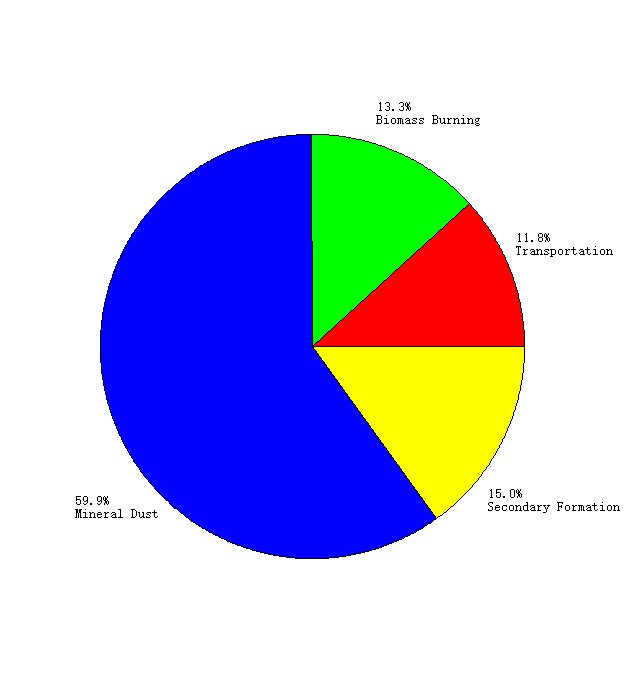 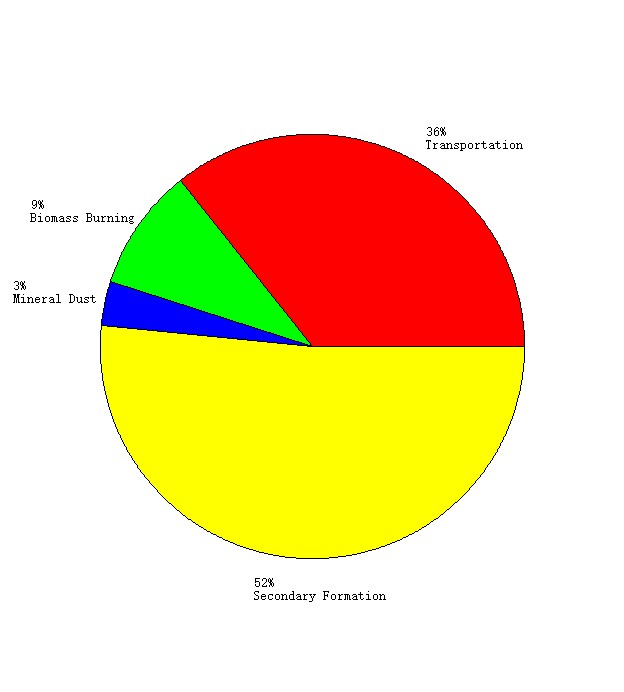 Cu
Mn
Fe
Limitation
Require large sample number
Hard to distinguish sources with similar profiles.
No physical or chemical mechanism to support the results
Factor explanation depends on users
Future Work (if needed)
Uncertainty Analysis
Oxidative potential vs redox-active elements
Compare source apportionment with other models
Thank you!